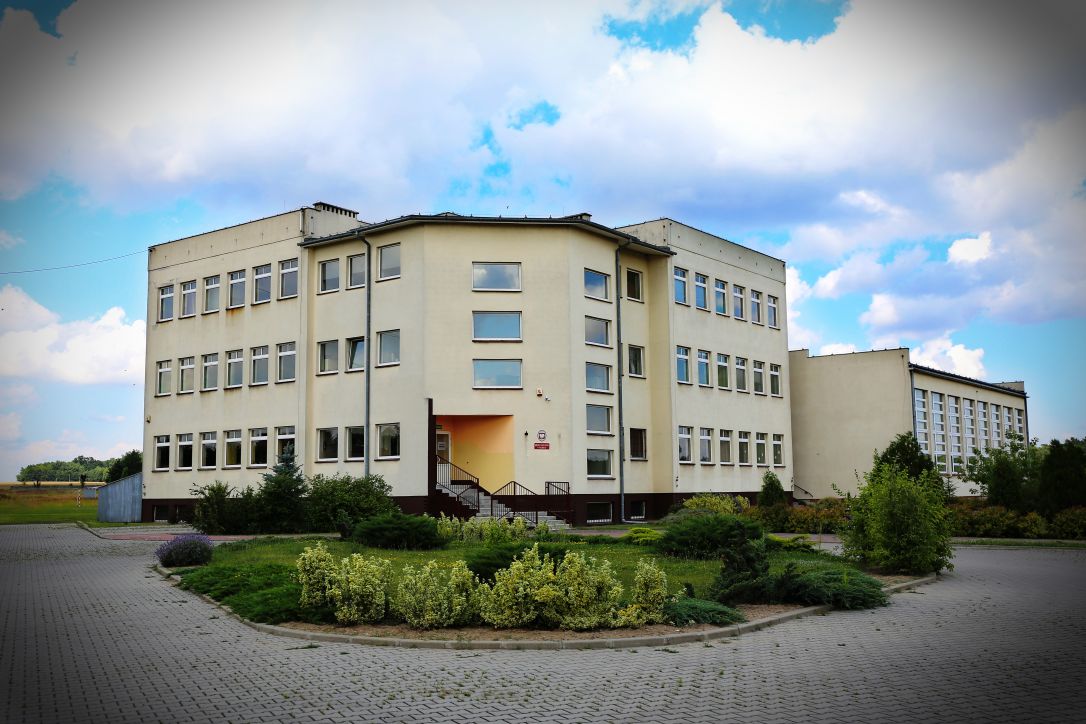 Educational system in Poland
Some Basics
Education is obligatory 
Kids 6 to 18 have to go to school
State school are free nobody has to pay
School system is carried out by the government and administered by local government
STRUCTURAL REFORM IN 2017
Educational reform in Poland 
has been implemented since the beginning of 2017.
The reform has been implemented between 1 September 2017 and the school year 2022/23. On the 1 September 2017 pupils graduating from year 6 of the primary school became pupils of grade 7. The new structure includes: 
8-year primary school,
  4-year general secondary school,
  5-year technical secondary school, 
 3-year sectoral VET school (stage I), 
2-year sectoral VET school (stage II),
post-secondary school.
COMPULSORY EDUCATION
Full-time compulsory education lasts for 10 years and comprises: 
the last year of pre-school education,
 6 years of primary school education,
 3 years of lower secondary school education.
Starting 2017 a new structure of school education is being implemented in which full-time compulsory education will last for 9 years. 
the last year of pre-school education 
8 years of primary school education.
Institutions for children aged 3-6
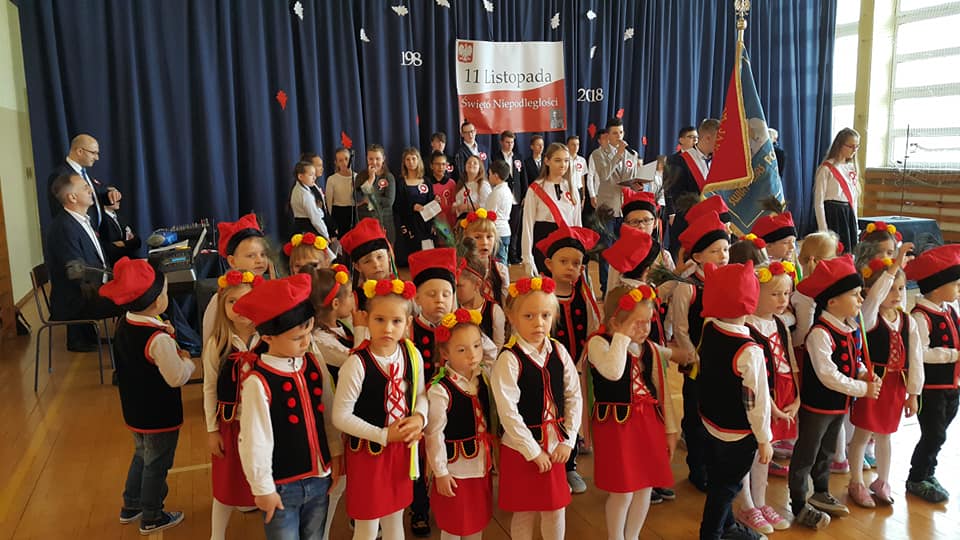 pre-school, 
pre-school class in a primary school,
Every 4- and 5-year-old has an entitlement to a place in a pre-primary setting, and as of September 2017 – every 3-year-old. As of the school year 2016/17 compulsory education in grade 1 of primary school starts at the age of 7. Parents of 6-year-olds have a choice – they can enroll their children in the 1 grade of primary school or keep them in a pre-school institution.
Primary education
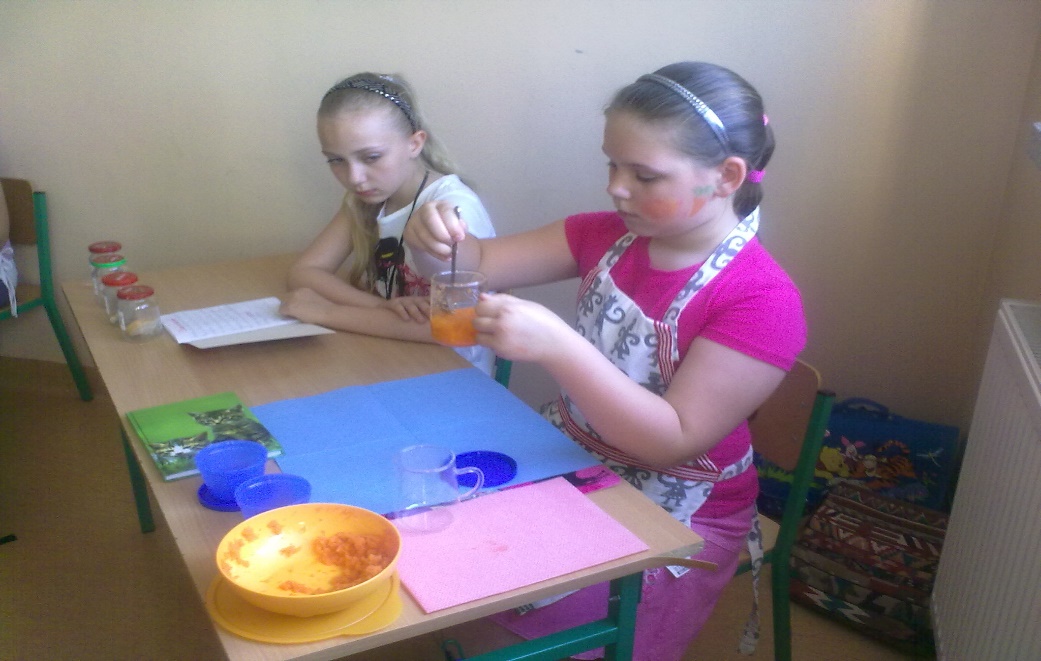 Old structure 6-year primary school was compulsory for all pupils who are usually aged 6/7-13. 4 It included two stages: 
grades 1-3 (early school education), 
grades 4-6 where teaching is done by subject. 
At the end of primary education pupils took a compulsory external exam, the results of which were used only for information and not for selection purposes.
New structure
8-year primary school is compulsory for all pupils who are usually aged 6/7-15. It includes two stages:
 grades 1-3 (early school education), 
grades 4-8 where teaching is done by subject.
Lower secondary education
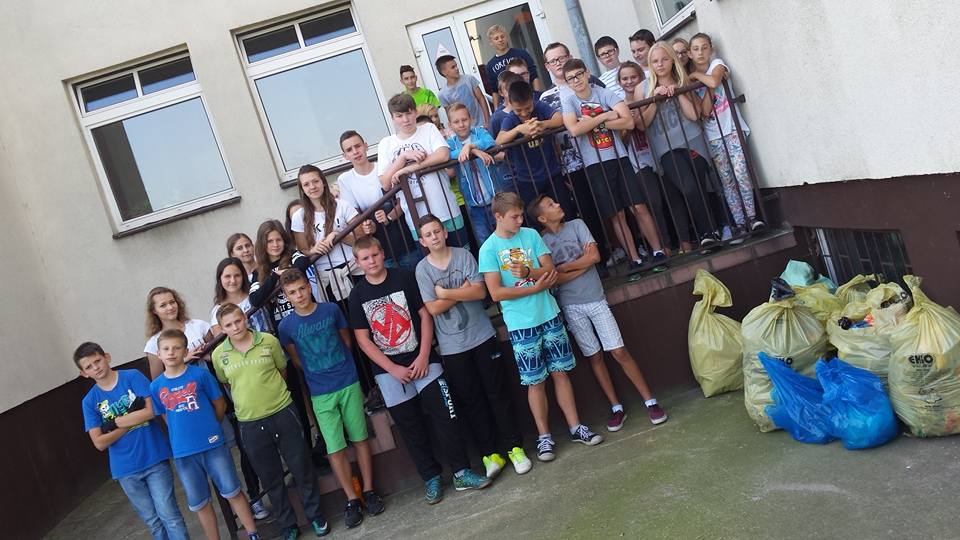 Old structure
 3-year lower secondary school for students aged 13-16 is another stage of compulsory education. 
At the end of it pupils take a compulsory external exam and its results influence admission to upper secondary schools.
Lower secondary education
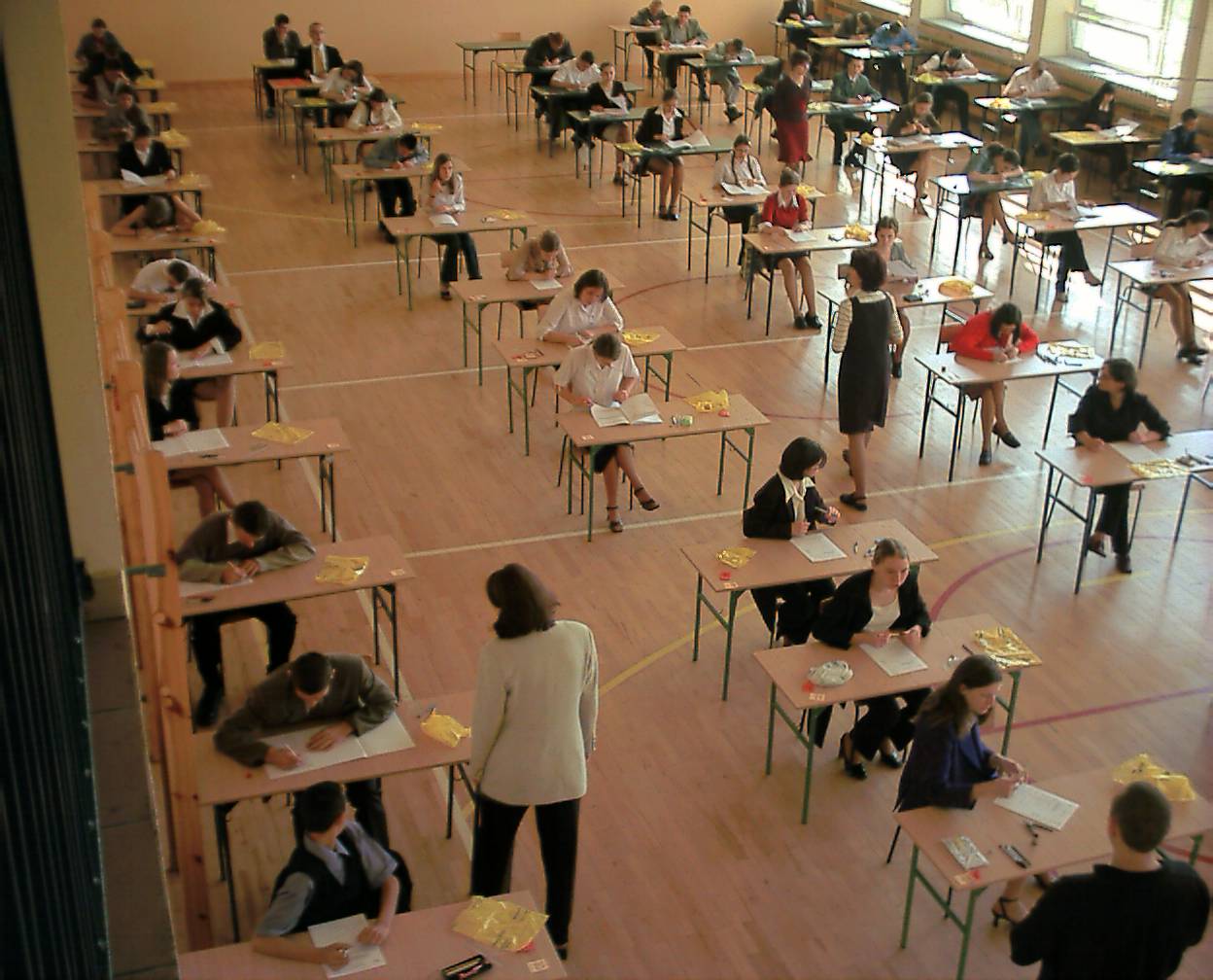 New structure
Starting in 2017 the 3-year (lower secondary school) will be phased out. 

The compulsory external exam will take place in grade 8 of primary school and its results will influence admission to secondary schools.
Upper secondary education
Although this stage of education is not compulsory vast majority of students continues education in upper secondary schools. There are three types of upper secondary schools : 

3-year general upper secondary school , 
4-year technical upper secondary school, 
3-year basic vocational school
Pupils attend upper secondary schools at the age of 16-19 (16-20 years in case of the technical upper secondary school).
New structure starting in 2019/20
The new reformed structure of upper secondary education includes the following types of schools: 

4-year general secondary school, 
5-year technical secondary school, 
3-year sectoral VET school (stage I), 
2-year sectoral VET school (stage II).
Vocational education
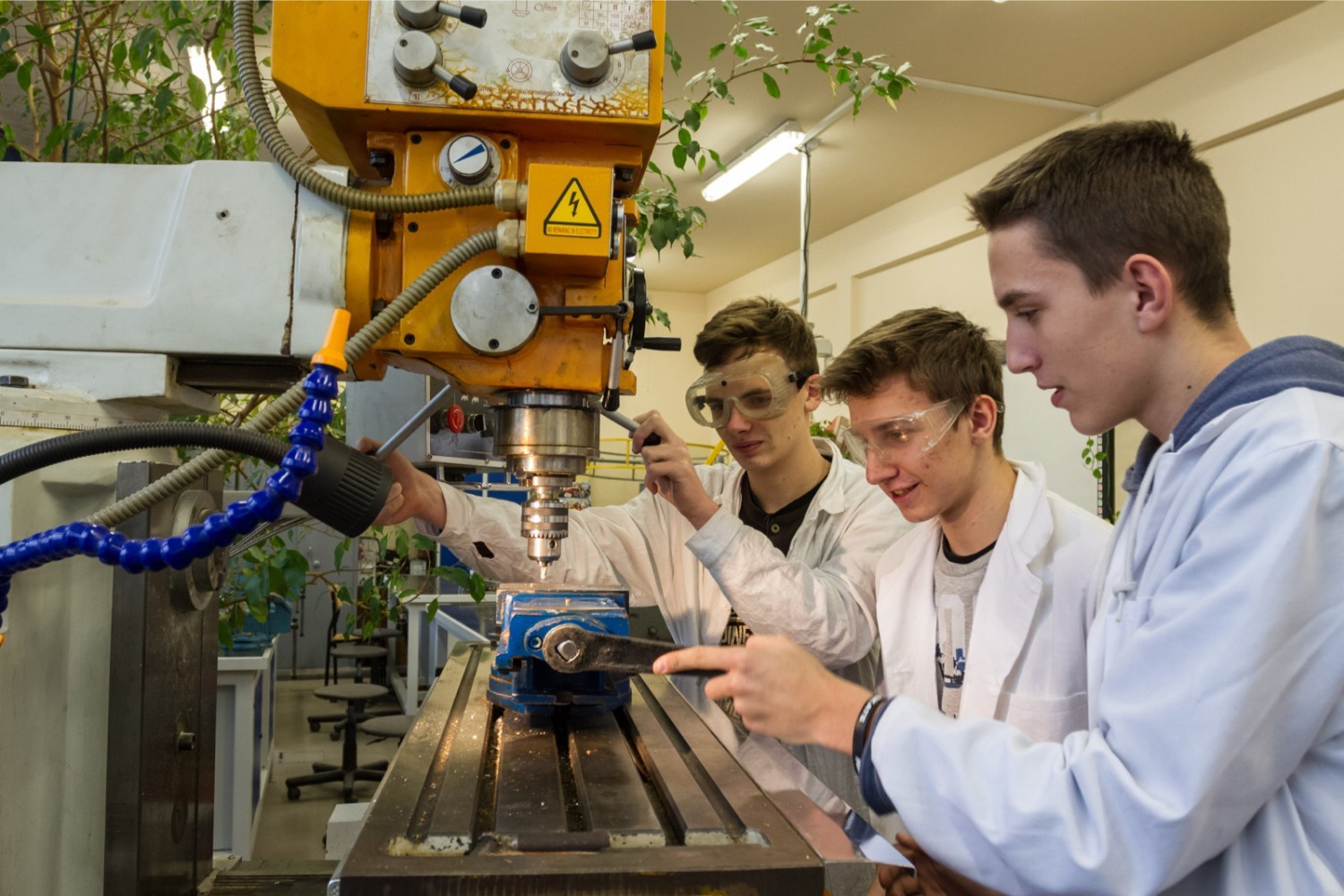 Students of vocational schools – basic vocational schools and technical upper secondary schools – may take exams confirming vocational qualifications in a given occupation during the course of study or upon completion of school to receive a diploma confirming their vocational qualifications.
Grades at Polish school
6  - (Excellent)
5 - (Very good)
4  - (Good)
3 - (Satisfactory)
2 -(Insufficient)
1- (Fail)
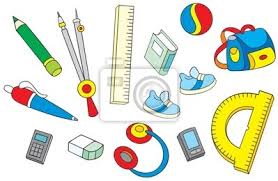 School Subjects
Polish, History and Social Studies,

Modern Languages: English, German, Russian, Italian, Spanish, French,

Maths, Chemistry, Biology, Physics, Geography,

ICT, PE, RE, Citizenship,

Music, Art, Technology.
Religious education
At each level of education there are 2 hours of religious education per week. 
RE is not obligatory.
Timetable
Lessons start at 8 o’clock
Each lesson lasts 45 minutes
After each lesson there is a break of 10 minutes
There is one break – 20 minutes, usually from 10:35 – 10:55
Certificates
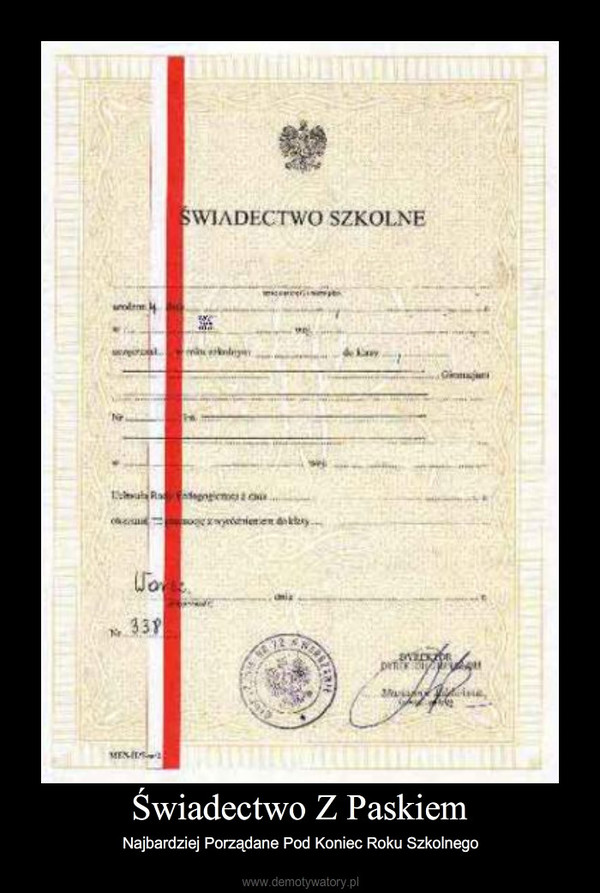 At the end of every school year each student gets a certificate.
 Those students who complete
 with an average grade of at least
 4,75 get a certificate with honors.
School year
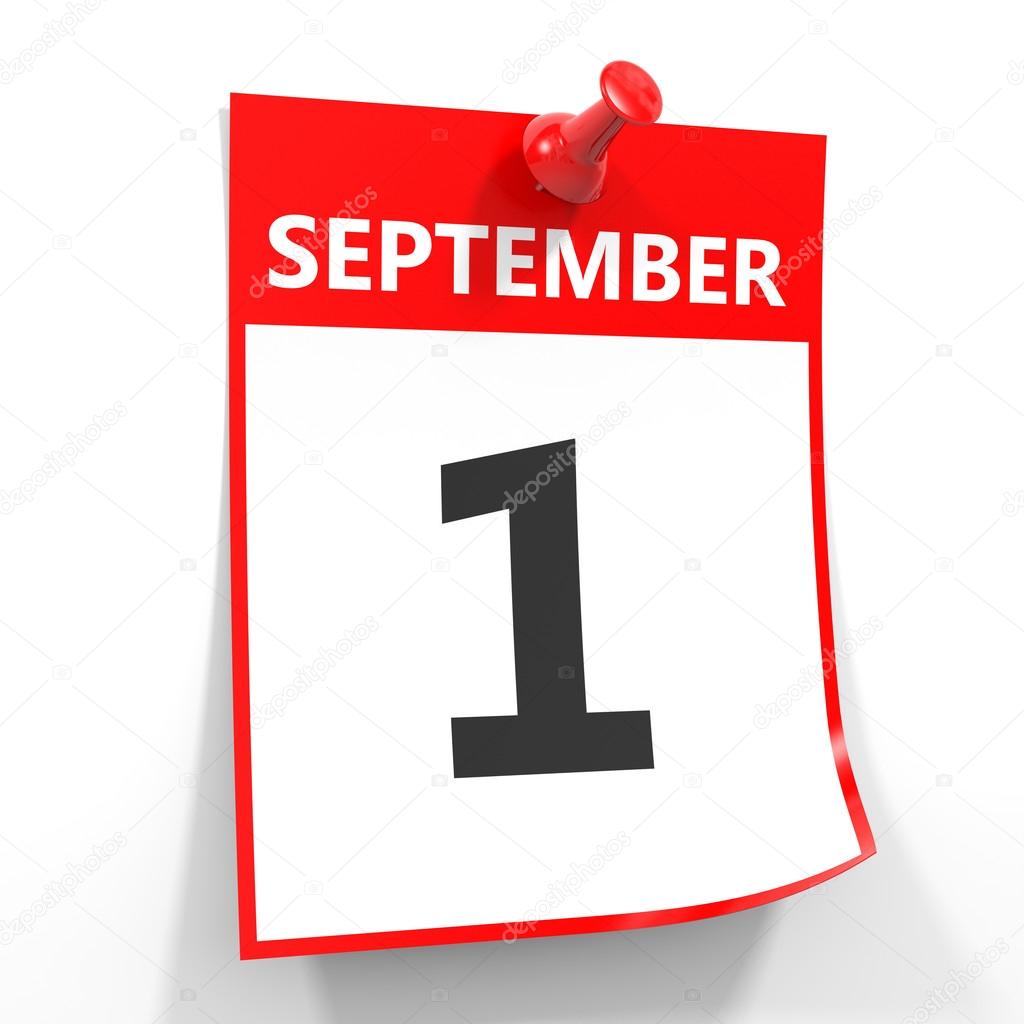 School year starts on 1st of September and finishes around 20th of June.
The school year is divided into two terms.
There is a winter break (2 weeks) and spring break (1 week) at Easter.
ADULT EDUCATION
Adult education is open to adults who wish to complete school education on primary and secondary level or acquire new vocational qualifications and skills for professional or personal reasons.
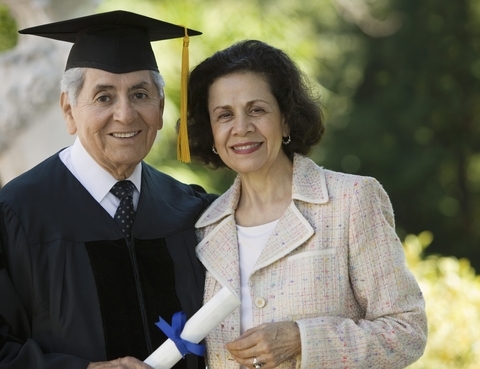 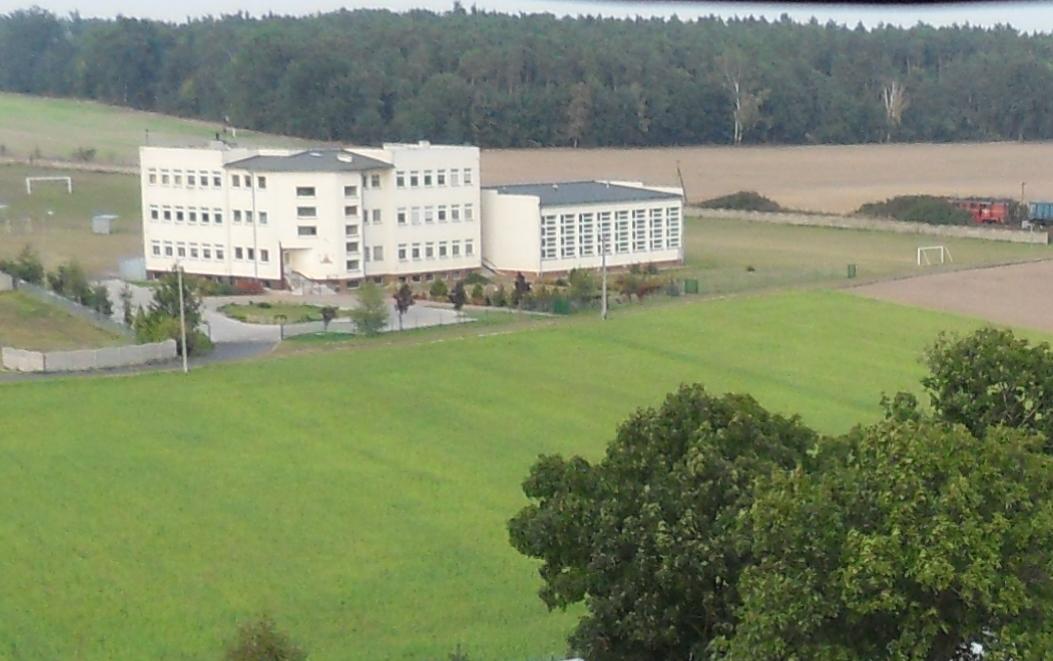 The End
Presentation made by our Polish team

Thank you for you attention 